Application Instructions and Overview for 
California Advanced Services Fund (CASF)Rural and Urban Regional 
Broadband Consortia Account 
(Consortia Grant Account)
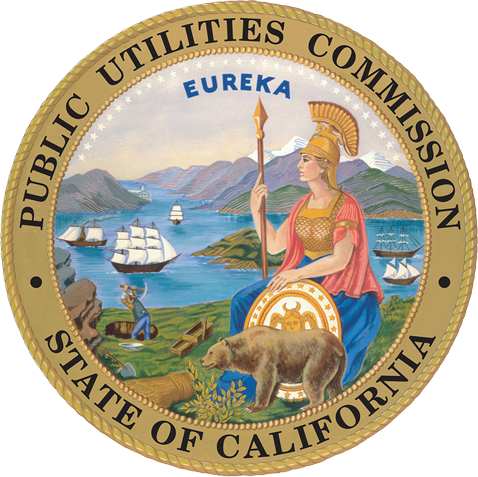 1
Table of Contents
Consortia Grant Account Overview			Page 3
Application Requirements				Page 7
Application Review & Evaluation			Page 9
Consortia Grant Forms After Grant Approval		Page 17 
Changes to Consortia Grant				Page 18
Bi-annual Reporting and Payment Requests		Page 19
Reimbursement for Annual Public Workshops	Page 21
Annual Audit Requirement				Page 22
2
Consortia Grant Account Overview
Senate Bill (SB) 1040 established the Consortia Grant Account.  See the program's history for more information.
CPUC Decision (D). 22-05-029, adopted on May 19, 2022,  made programmatic changes to the Consortia Grant Account:
Expanding of allowable consortia activities
Increasing the annual maximum funding cap
Clarifying consortia regional boundary requirements
Allocating $10.71 million in funding for Fiscal Year 2022/2023.
The Consortia Grant Account funding shall be available to facilitate the deployment of broadband services by assisting CASF infrastructure grant applicants in the project development or grant application process or assisting broadband deployment projects related to programs created under SB 156 and Assembly Bill (AB) 164.
3
Consortia Grant Account Overview- Eligibility
An eligible consortium may include, but not limited to:
Local and regional government, public safety, elementary and secondary education, postsecondary education, health care, libraries, community-based organizations, tourism, parks and recreation, agricultural, business, workforce organizations, and air pollution control or air quality management districts.  

An eligible consortium is not required to have as its lead fiscal agent an entity with a certificate of public convenience and necessity.  

Both existing and newly formed consortia may submit applications for the regions that are not currently represented or currently funded by CASF.
4
Consortia Grant Account Overview- Funding Availability
The allocated funding for the Consortia Account is $10.71 million for Fiscal Year 2022-2023.

The maximum funding cap is $200,000, per year per consortium.

An allowable maximum reimbursement of $2,000 per person for up to 5 representatives, for a total of up to $10,000 per consortium for attendance at each annual public workshop.
5
Consortia Grant Account Overview- Administrative Manual
The CASF Rural and Urban Regional Broadband Consortia Grant Program Administrative Manual (Version 8, May 2022), along with the required forms, are available at the Commission's CASF Consortia website (https://www.cpuc.ca.gov/industries-and-topics/internet-and-phone/california-advanced-services-fund/casf-consortia-account).

Consortia Grant Admin Manual
Appendix A Consortia Grant Application Package (available as a separate Excel file)
Appendix B Consortia Grant Forms (available as a separate Word file)
Appendix C Consortia Grant Bi-annual Progress Report and Payment Request Package (available as a separate Excel file)
6
Application Requirements- Required Forms
Consortia Grant applicants are required to complete and submit a grant application package found on the CASF Consortia website. 

A complete application package includes the following forms, all checklist items, and additional information (i.e., applicant’s information and experience, endorsements, etc.):
Appendix A-1 – CASF Consortia Grant Application Checklist
Appendix A-2 – Description of Existing and Past Non-CASF
                                   Funded Projects
Appendix A-3 – Board Member Background and Project Role
Appendix A-4 – Work Plan and Performance Metrics Plan
Appendix A-5 – Proposed Detailed Budget
Appendix A-6 – Affidavit Form
Letter Committing to Act As Fiscal Agent
7
Application Requirements- How to Submit a Consortia Grant Application
All applications must be submitted electronically by midnight of the deadline: July 15, 2022.

Eligible applicants should submit their proposals via e-mail to the address below to ensure consideration.
CASF_Consortia_Grant_Administrator@cpuc.ca.gov.
8
Application Review & Evaluation
Overall Quality:  All applications will be objectively evaluated based on how well they meet the goals of the CASF Consortia program consistent with Pub. Util. Code, §281.

Completeness:  All applications will be evaluated based on meeting all the requirements in D.22-05-029, Sec. VI. Information Required from Applicants and Sec. VII. Scoring and Evaluation Criteria.
9
Application Review & Evaluation (cont.)
Scoring Criteria







Those applicants who meet a minimum score of 70 points will be considered for funding.

Where multiple consortia apply for the same region, the application with the highest score will be considered for a grant award.
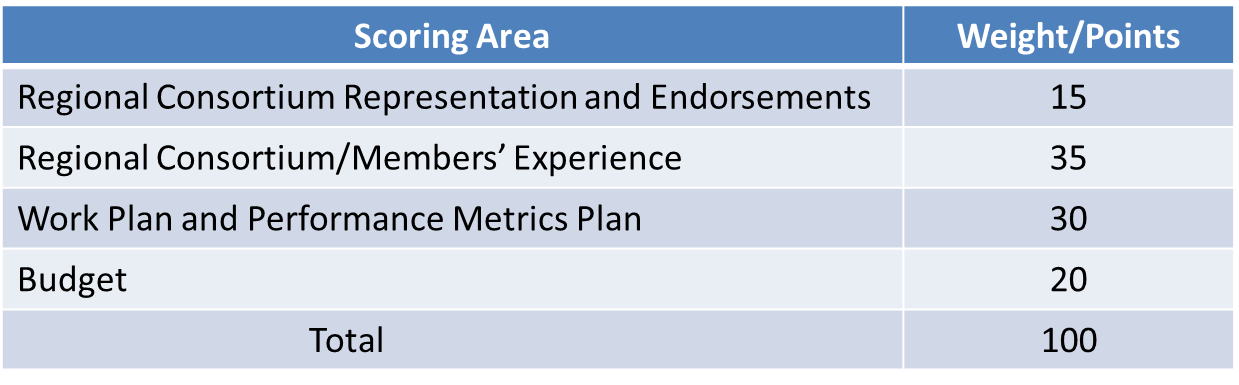 10
Application Review & Evaluation (cont.)
Regional Consortium Representation and Endorsements
Governing board structure
Description of geographical regional/population groups/community interests
Endorsements from the State and/or local government, community groups, and anchor institutions supporting the application.

Regional Consortium/Members’ Experience
Description of existing and past relevant projects
Identification of each consortium member, background, and role in the proposed consortium project
Description of the proposed broadband consortiumproject.
11
Application Review & Evaluation (cont.)
Work Plan and Performance Metrics Plan:  applications should include:
Specific work activities 
Measurable, tangible, and verifiable work deliverables
Specific timeline milestones 
Quantitative and data-driven performance measures 
The method for performance tracking and measuring

Examples of activities, deliverables, performance measures are provided in the Work Plan and Performance Metrics Plan form template (see Application Package, Appendix A-4).

Work Plan key terminology (i.e., activity, deliverable, timeline, performance measure and tracking) definition and requirements are provided in Appendix A-4 .
12
Application Review & Evaluation (cont.)
Allowable Activities:  
Collaborating with the Commission and other state agencies to engage regional consortia, local officials, internet service providers (ISPs), stakeholders, and consumers regarding priority areas and cost-effective strategies to achieve the broadband access goal.
Identifying potential CASF infrastructure projects or potential broadband deployment projects related to new programs created under SB 156 and AB 164, along with other opportunities, where providers can expand and improve their infrastructure and service offerings to achieve the goal of reaching 98%broadband deployment in each consortia region.
Assisting potential CASF infrastructure applicants or potential applicants for broadband deployment projects related to the new programs created under SB 156 and AB 164 in the project development or grant application process.  
Conducting activities that will lead to or that can be reasonably expected to lead to CASF infrastructure projects or broadband deployment projects related to new programs created under SB 156 and AB 164, including but not limited to the following examples of allowable activities:
Supporting project permitting activities.
13
Application Review & Evaluation (cont.)
Allowable Activities (cont.):  
Engaging local government officials and communities to better understand and explain regional broadband needs and solutions and providing technical assistance to such entities.
Conducting an inventory of public assets (e.g., rights-of-ways, publicly owned towers, public utility poles, equipment housing, publicly owned property) and aggregate demand, including speed tests and the identification and updates of priority areas. 
Assisting the Commission in publicizing requests for wireline testing volunteers in areas, as needed. 
Assisting the Commission in promoting broadband deployment in California, related to the Federal Funding Account and other programs including Middle-Mile, Broadband Loan Loss Reserve, and Local Agency Technical Assistance created under SB 156 and AB 164.
14
Application Review & Evaluation (cont.)
Non-Allowable Activities:  include, but are not limited to, the following activities and expenses:
15
Application Review & Evaluation (cont.)
Budget:  applications should clearly propose its detailed budget, by objective, by project year, by budget line item, and by activity.

The cost of preparation of the annual audit must be included in the Work Plan and Proposed Detailed Budget.

Consortia may request an initial start-up cost budget, up to 25% of the entire grant. Consortia should clearly identify start-up cost items, and start-up activities and timeline on their Work Plan and Proposed Budget Plan.

Communications Division (CD) Staff will review each application budget and may recommend adjustments to remove any non-allowable expenses and notify applicant.
16
Consortia Grant Forms After Grant Approval
Following approval of CASF Consortia grant award, three Consortia grant forms (see the Consortia Grant Admin Manual (Version 8, May 2022), Appendix B) are required:  
Appendix B-1, Grant Disbursement Schedule Form – lists due dates for bi-annual reports and payment requests, based on grant approval date
Appendix B-2, Consent Form – binds the grantee to terms, conditions, and requirements of both D.22-05-029 and the resolution awarding the grant
Payee Data Record Form (STD 204) – is required when receiving payment from the State and information provided in this form will be used by the Commission to prepare IRS Form 1099.
17
Changes to Consortia Grant
Any changes to substantive terms and conditions underlying Commission’s approval, including, but are not limited to:
Work Plan and Performance Metrics Plan
Budget
Designated Fiscal Agent

Submit documentation at least 30 days before the anticipated change to: CASF_Consortia_Grant_Administrator@cpuc.ca.gov, with a cover letter addressing to the CD Director and explaining the change request.

Substantive changes may be subject to Commission and/or CD Director approval prior to becoming effective.
18
Bi-Annual Reporting and Payment Requests
Consortia grantees are required to submit bi-annual progress reports and/or payment requests.  

All reports must be submitted by no later than 3 months after each six-month reporting period. 

Bi-annual progress/completion reports and payment requests shall be based upon the approved Work Plan and Performance Metrics Plan and approved Detailed Budget Proposal.

All grantees must submit bi-annual progress reports on the project status irrespective of whether a progress payment is requested.
19
Bi-Annual Reporting and Payment Requests (cont.)
The reporting package can be found on the CASF Consortia website:  Appendix C Consortia Grant Bi-Annual Progress Report and Payment Request Package. 

A complete reporting package includes the following:
Appendix C-1 – Bi-annual Report and Payment Request Transmittal 
                                   Letter and Affidavit
Appendix C-2 – Bi-annual Payment Request Cover Sheet
Appendix C-3 – Bi-annual Progress Report
Appendix C-4 – Bi-annual Payment Request Worksheet 
Supporting documentation of performance/outcomes reported, and invoices and receipts for expenses claimed
Annual Audit*
Project Completion Report**
* Is required for every 12-month month reporting period.
** Is required at the end of the Grant.
20
Reimbursement for Annual Public Workshop
All consortia receiving CASF grants shall attend at least one of the CASF annual public workshops to be conducted by Communications Division.   

May claim reimbursement for travel expenses and per diem costs associated with each annual public workshop

A total budget up to $10,000 per consortium, $2000 per person for up to five delegates, for each annual public workshop

Appendix C-5, Public Workshop Reimbursement Request Form, submitted along with:
Payment Request Package
For each claimant requesting reimbursement, a Travel Expense Claim (TEC) Form (STD 262A) must be submitted with supporting documentation and receipts
21
Annual Audit Requirement
Each Consortium is required to conduct an annual audit of its Consortia Grant program expenditures and submit an annual report to the Commission, that includes both:
A description of activities completed during the prior year, how each activity promotes the deployment of broadband services, and the cost associated with each activity
The number of project applications assisted.

The annual audit report should be prepared by an independent, licensed certified CPA, and provide assurance that the consortium’s financial statements are:
Free of material misstatement 
Fairly presented based upon generally accepted accounting principles.
22
Thank you!
For Additional Information:
www.cpuc.ca.gov/industries-and-topics/internet-and-phone/california-advanced-services-fund/casf-consortia-account
Contact: CASF_Consortia_Grant_Administrator@cpuc.ca.gov
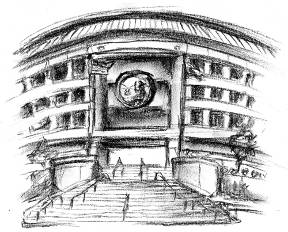 23